Город, 
в котором живу
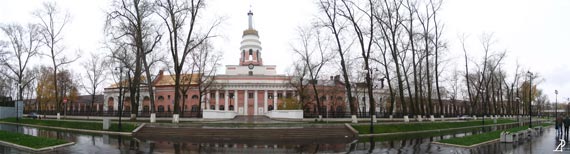 250 лет назад был построен посёлок при железоделательном заводе графа Шувалова на реке Иж.
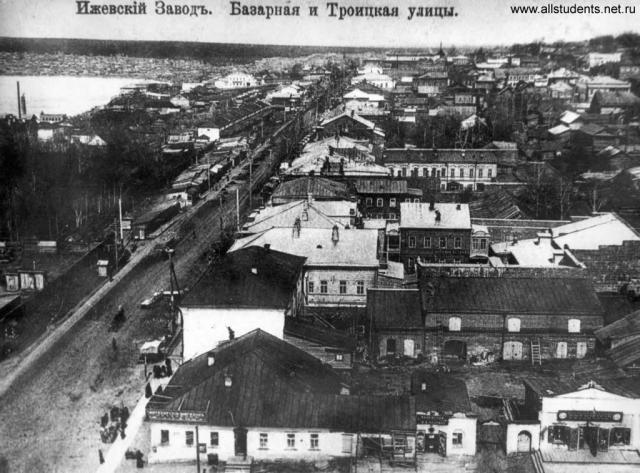 Вторым рождением Ижевска считается 10 июня 1807 года, когда выдающийся горный инженер и талантливый организатор производства А. Ф. Дерябин основал оружейный завод.
Истор. фото
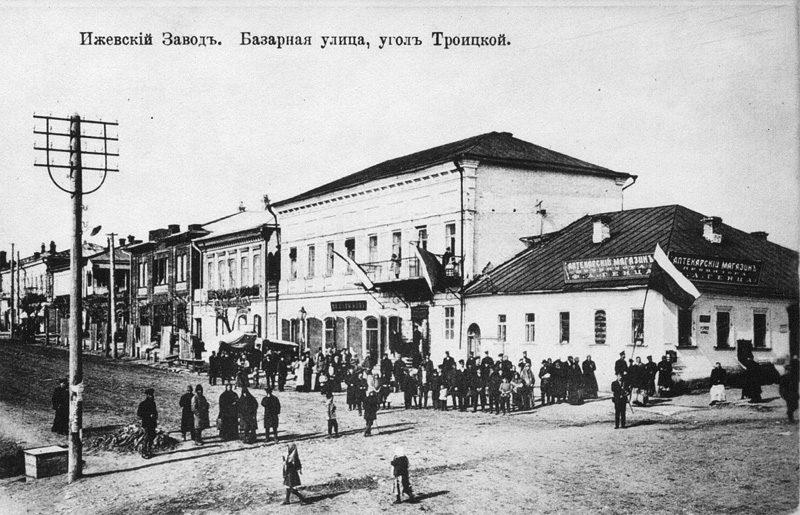 Наши жители столицыНе перестают гордиться Этим славным молодцомИ Дерябина считают основателем –отцом.
Дерябин
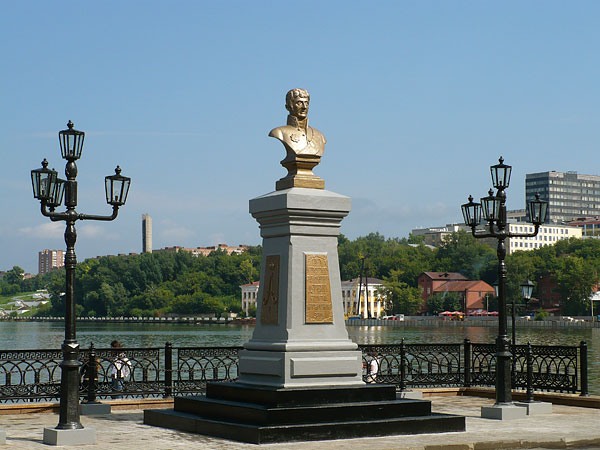 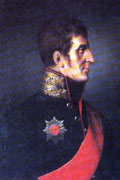 Село Ижево, Ижев –так называли в те времена будущую столицу, разделённую рекой на две части – Нагорную и Заречную.
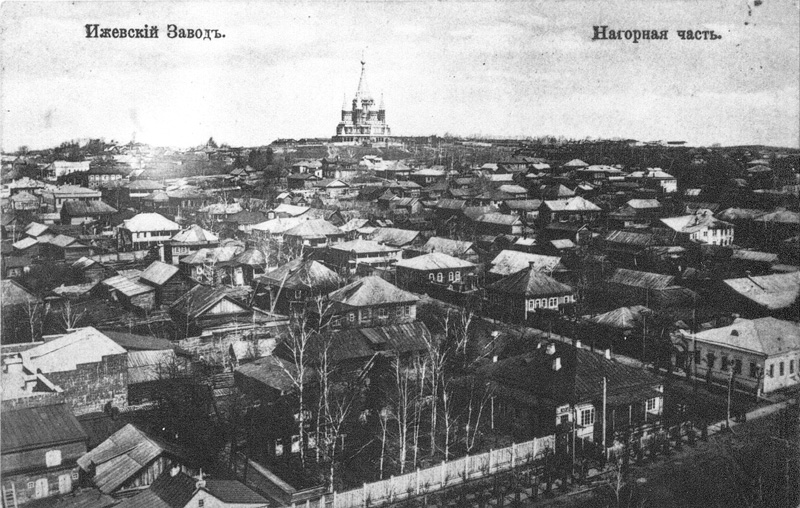 Истор фото
Первым градостроителем города стал С. Е. Дудин. Им был предложен и выполнен генеральный план строительства Арсенала, собора, дворца Дерябина, заводских корпусов.
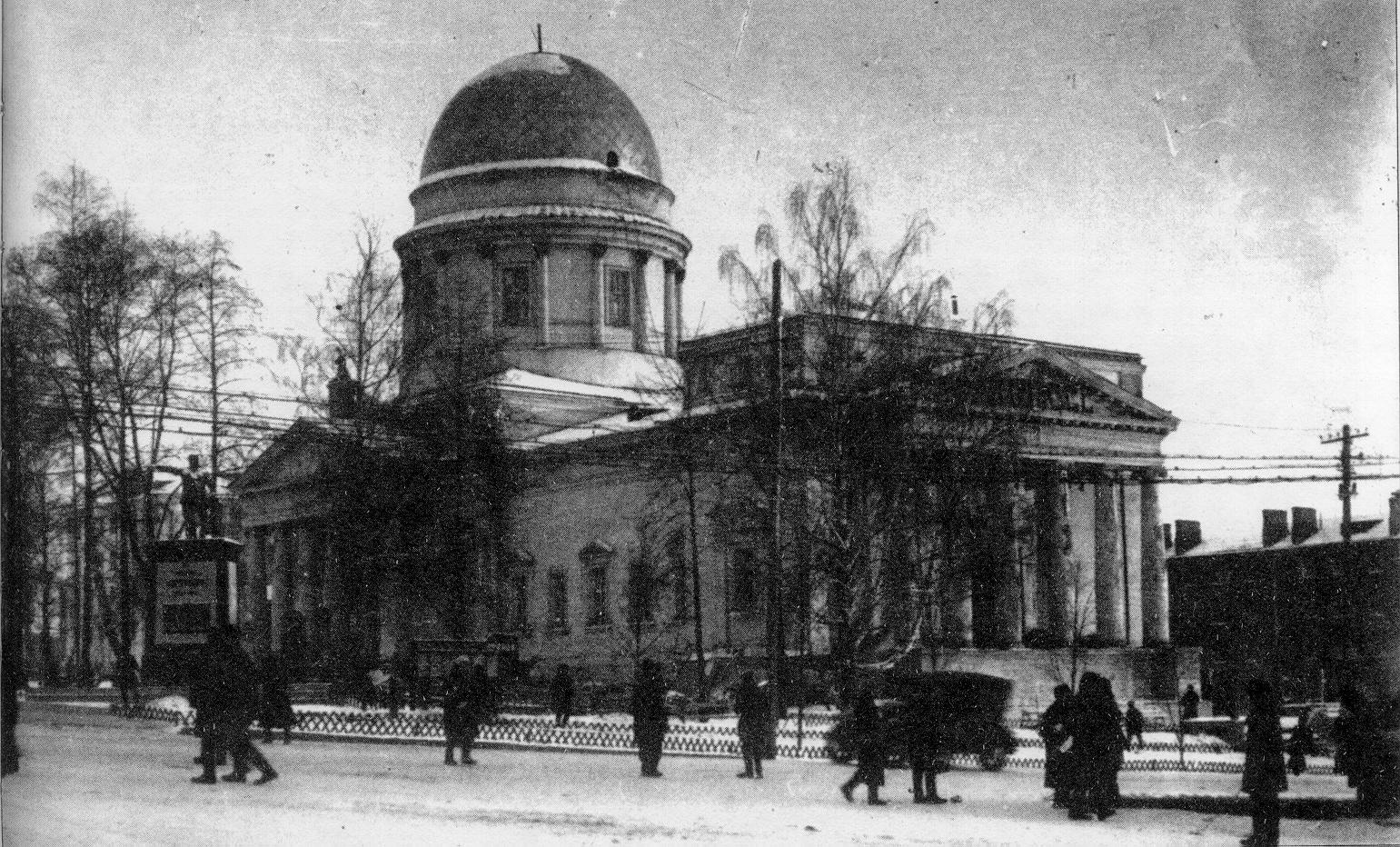 иторфото
Начиная с 1807 года, Ижевский завод стал специализироваться на оборонном производстве. 
Продукция Ижевских заводов.
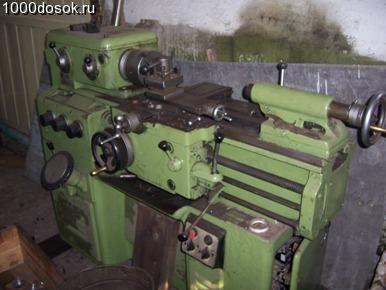 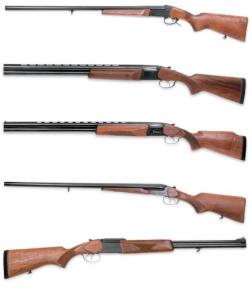 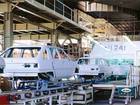 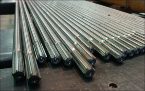 21 февраля 1918 года Ижевский завод был преобразован в город Ижевск постановлением Ижевского Совета рабочих, солдат и крестьянских депутатов, а 6 июля 1925 года он был официально утверждён городом
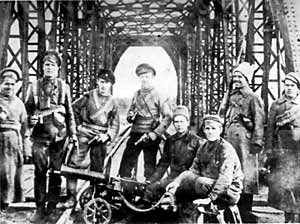 В годы Великой Отечественной Войны Ижевск стал важнейшей кузницей стрелкового оружия.
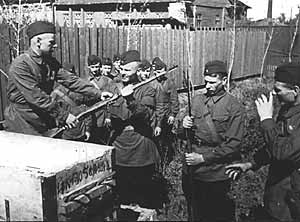 Воен.
Чтоб помнили грядущие века Век геройский, век суровый Пусть никогда не гаснет пламя вечного огня…
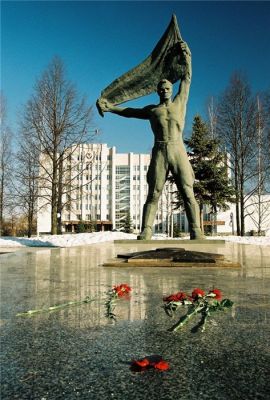 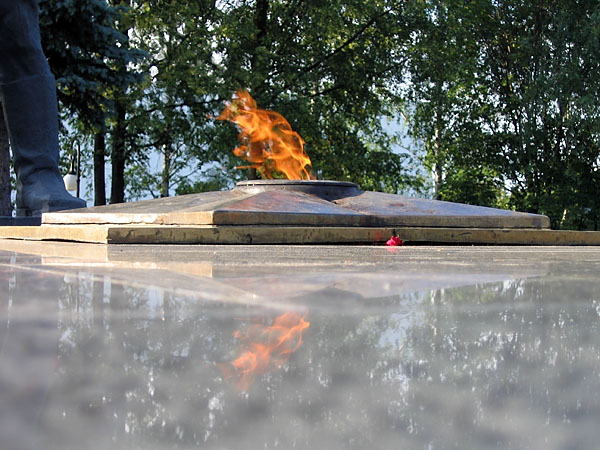 Знаешь ли ты свой город ?
Памятники истории, архитектуры и культуры Ижевска (викторина)
С этого здания началась история Ижевска
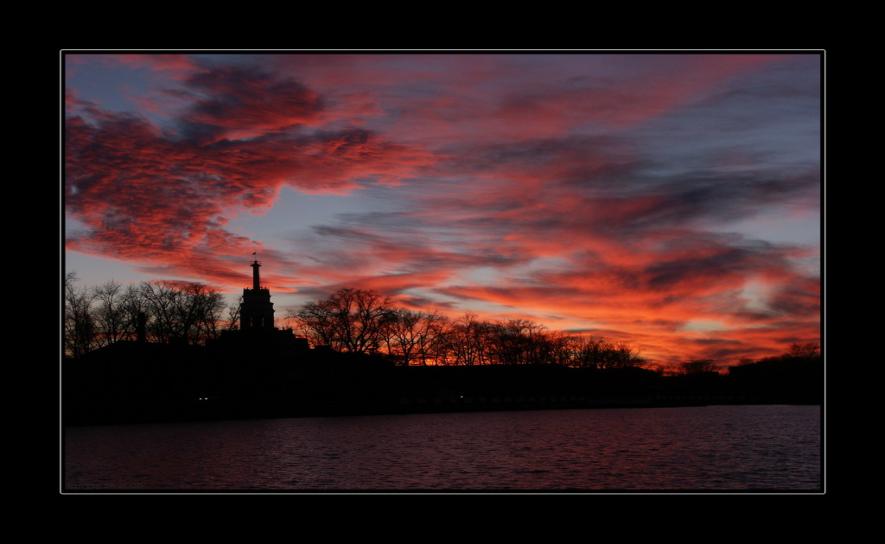 По указанию царяВ глубинке - на Иже -Завод основан был не зряС Уралом на меже.
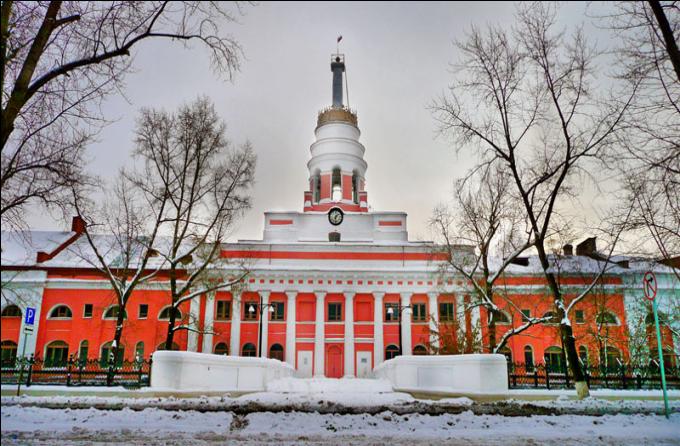 У причала стоит «пароход»Всё стоит и стоит, Никуда не плывёт
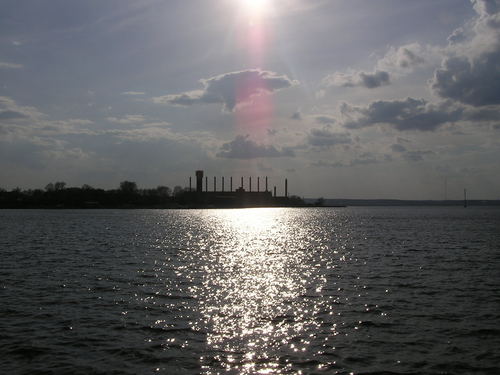 Работал молот паровой,Он сталь, как глину, мял.Им управлял мастеровойДа песню напевал.
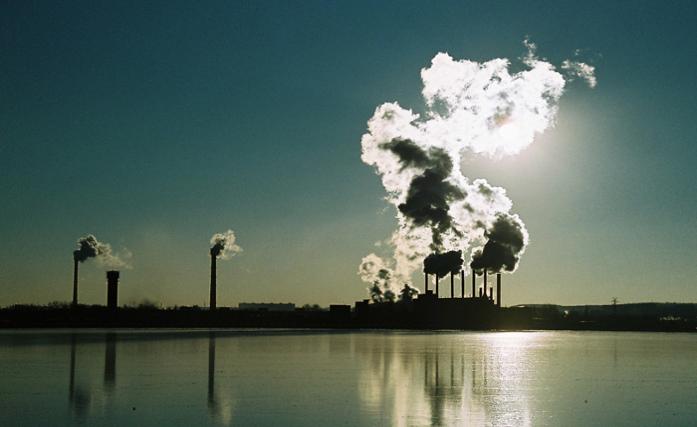 ?
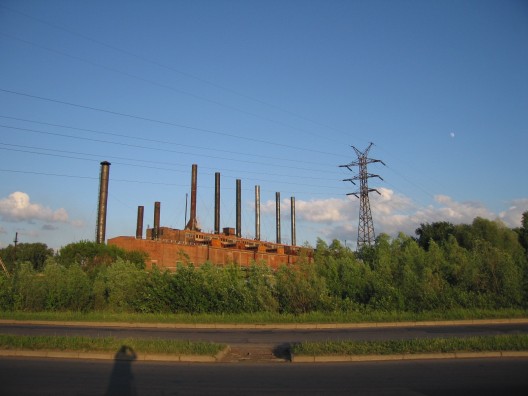 Самое известное хранилище оружия
?
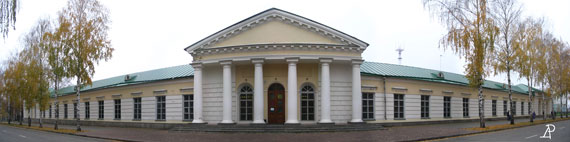 Собор, созданный по     проекту архитектора А. Захарова
?
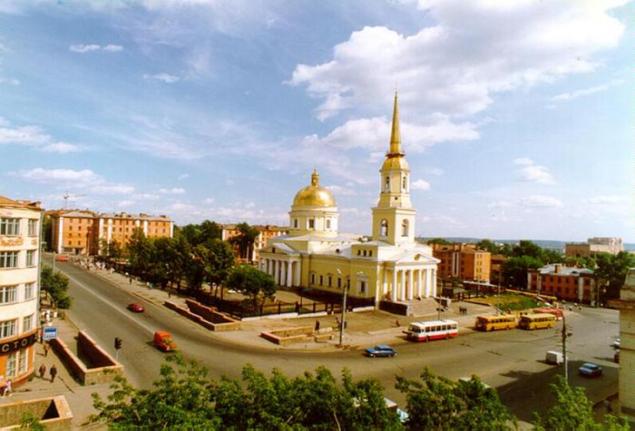 Разрушенный и зановореставрированный собор архитектора И. Чарушина
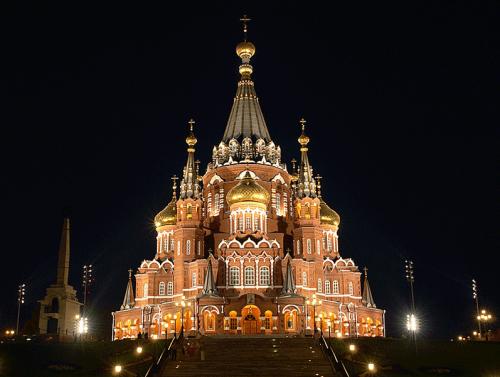 ?
Место, где проводятся все городские ярмарки, праздники, гулянья.
?
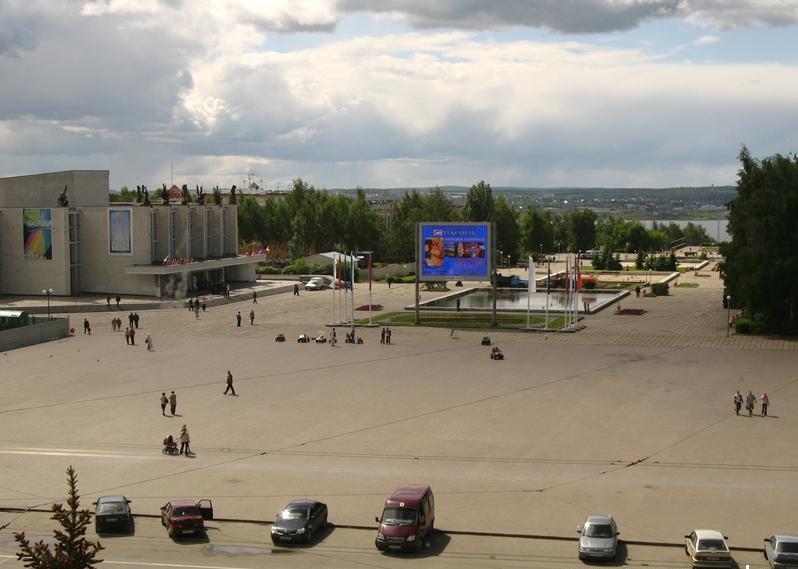 Дом, «хозяин» которого принёс нам мировую славу
?
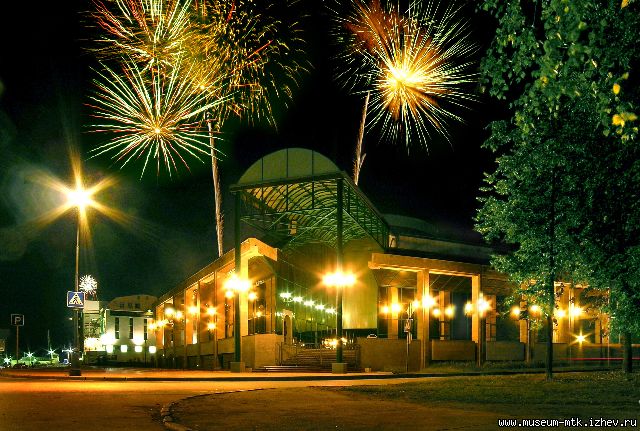 Комплекс новостроек для «братьев наших меньших»
?
Сначала он был таким, потом таким, а теперь он такой!
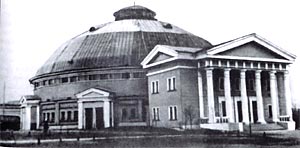 ?
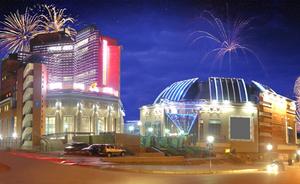 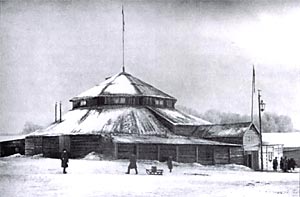 Навеки с Россией
?
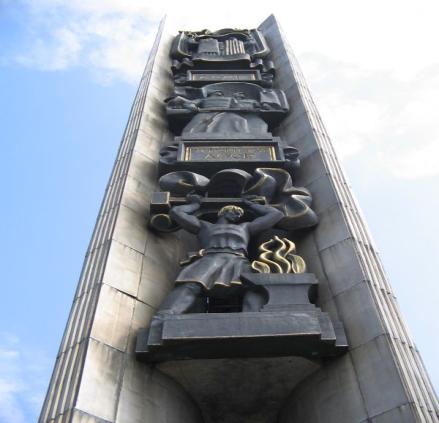 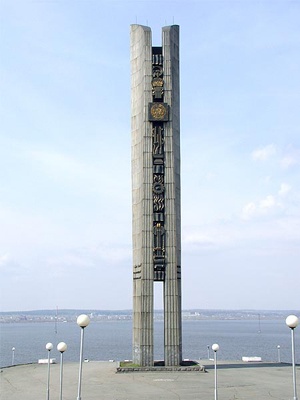 Герб города Ижевска - столицы Удмуртской Республики
Символ города - рябиновая гроздь -
Мой Ижевск осенний украшает.
Я родился здесь, я здесь не гость,
И об этом город точно знает.
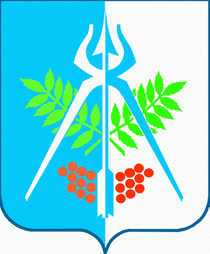 Бьют куранты на башне "Ижмаша"в честь тебя, дорогой наш Ижевск, -город славы и гордости нашей,город нашей любви и надежд.
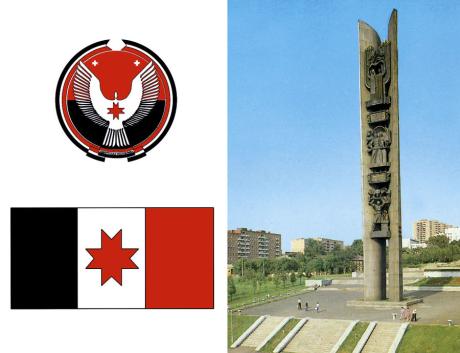 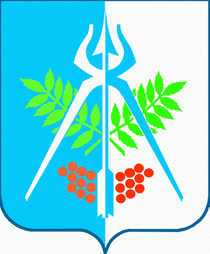 Ижевску 250 лет
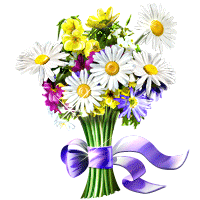